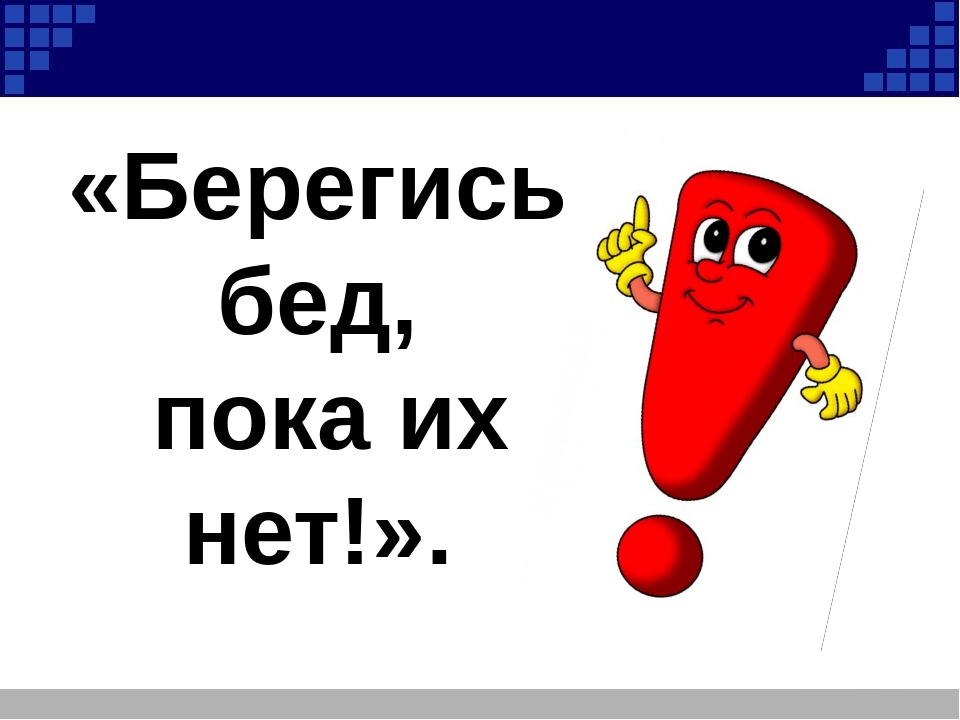 Составила учитель начальных классов Иваненко Т.И.
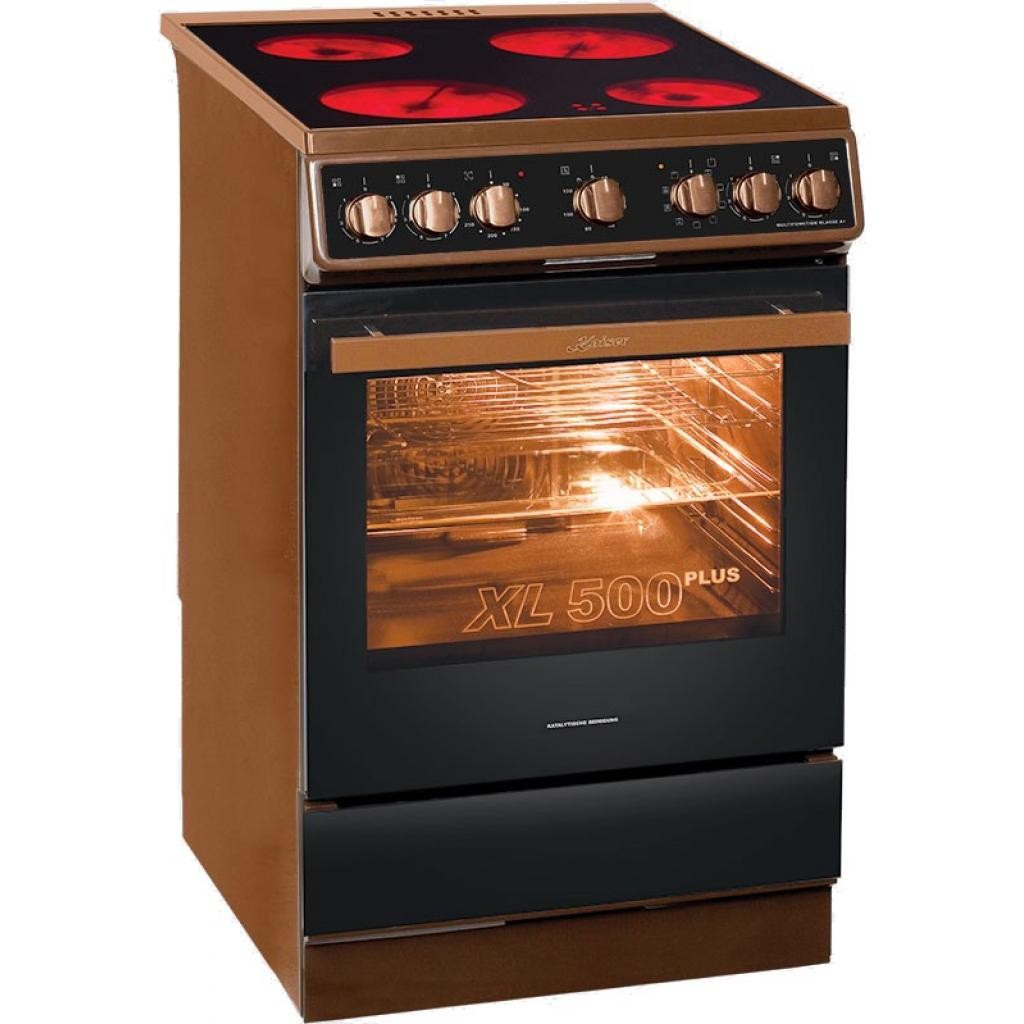 ЭЛЕКТРОПЛИТА
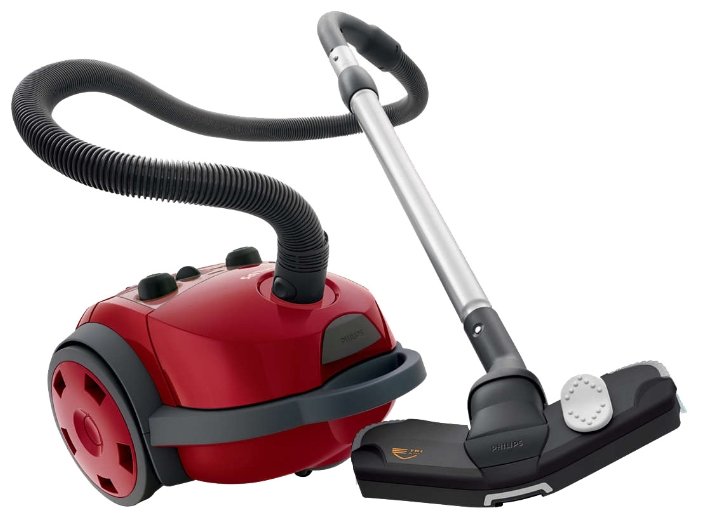 ПЫЛЕСОС
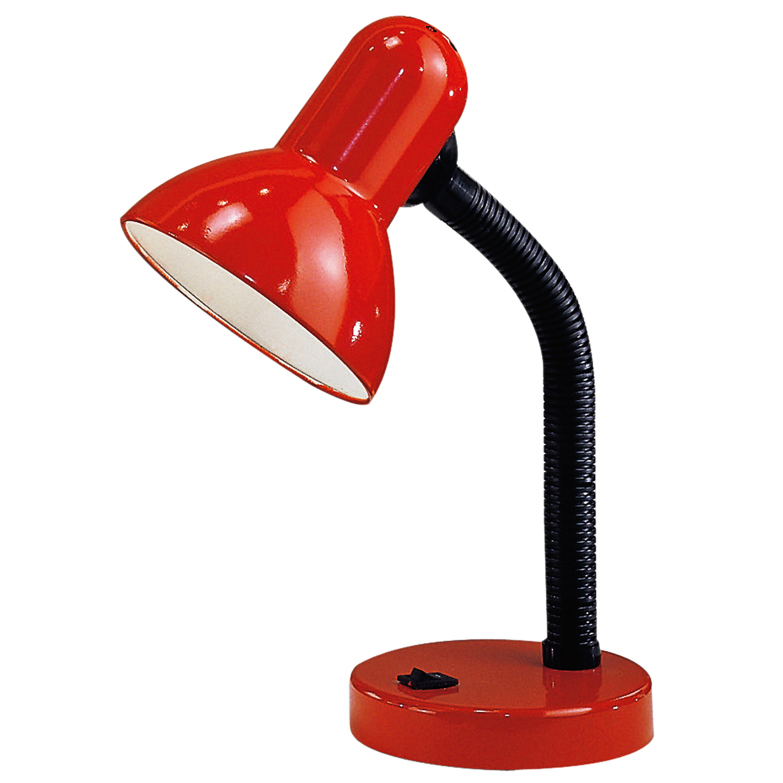 ЭЛЕКТРИЧЕСКАЯ
ЛАМПА
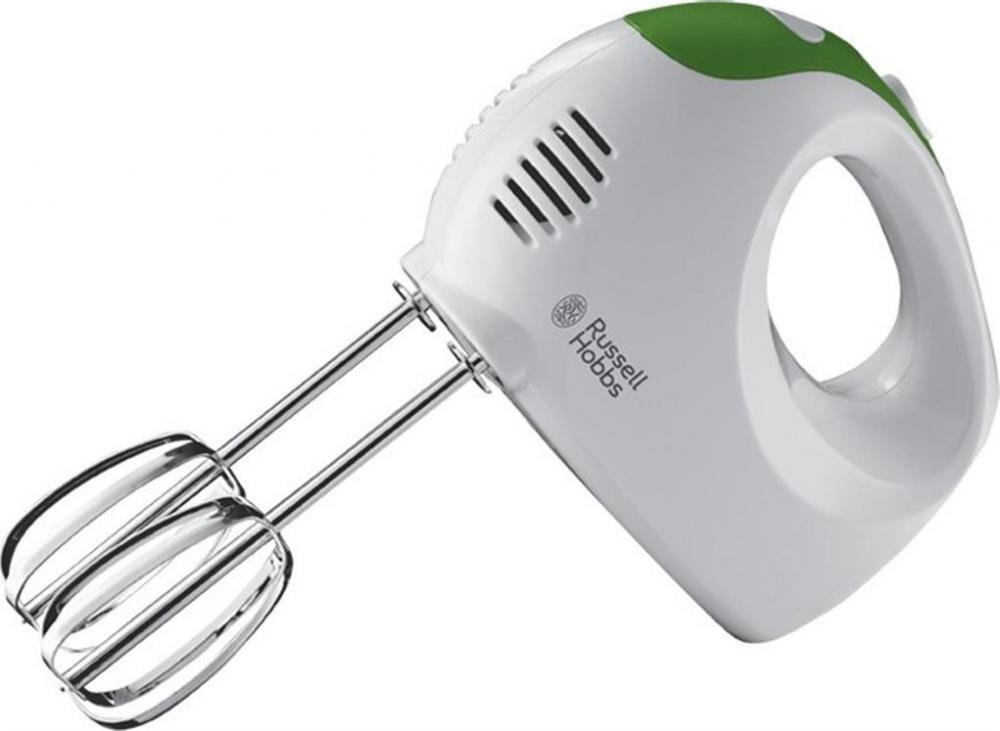 МИКСЕР
МАГНИТОФОН
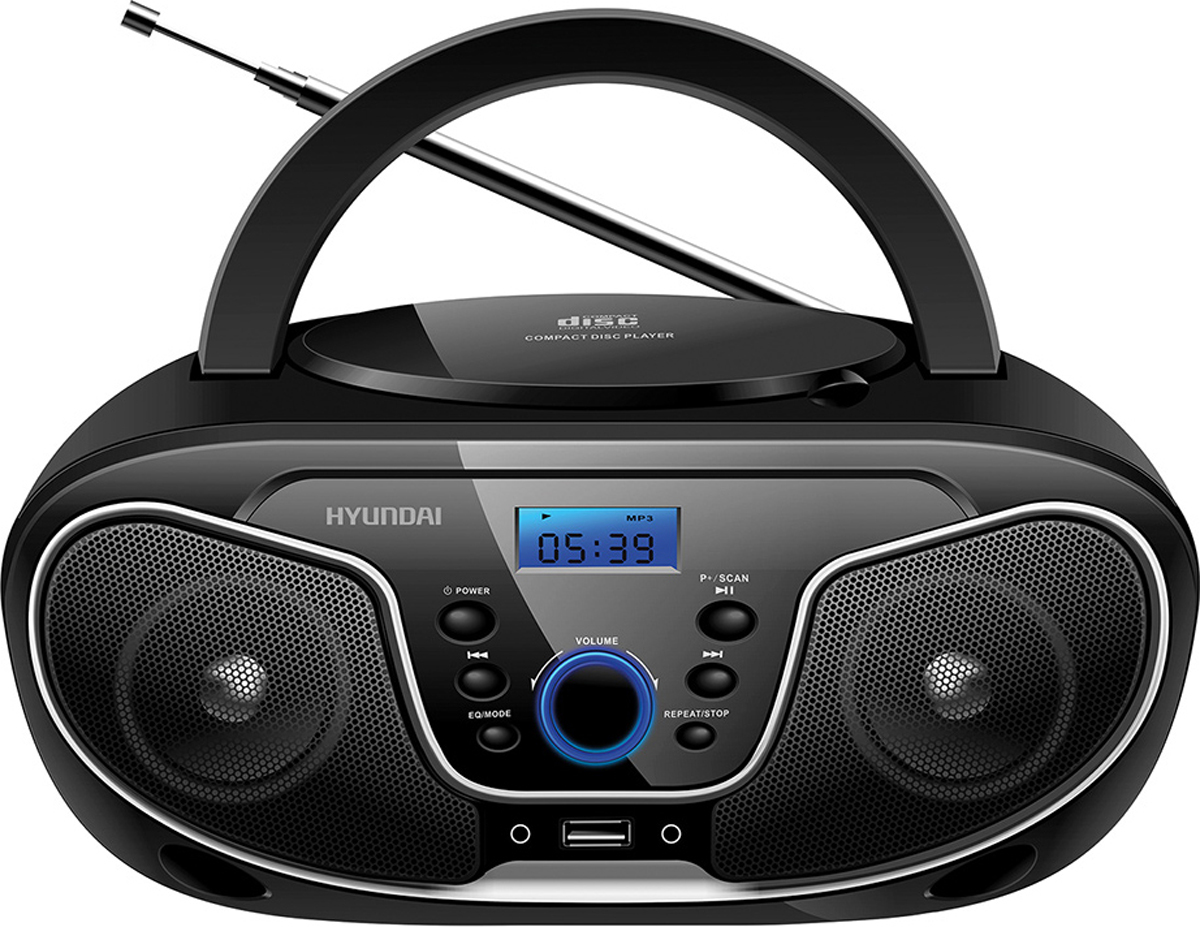 ТЕЛЕВИЗОР
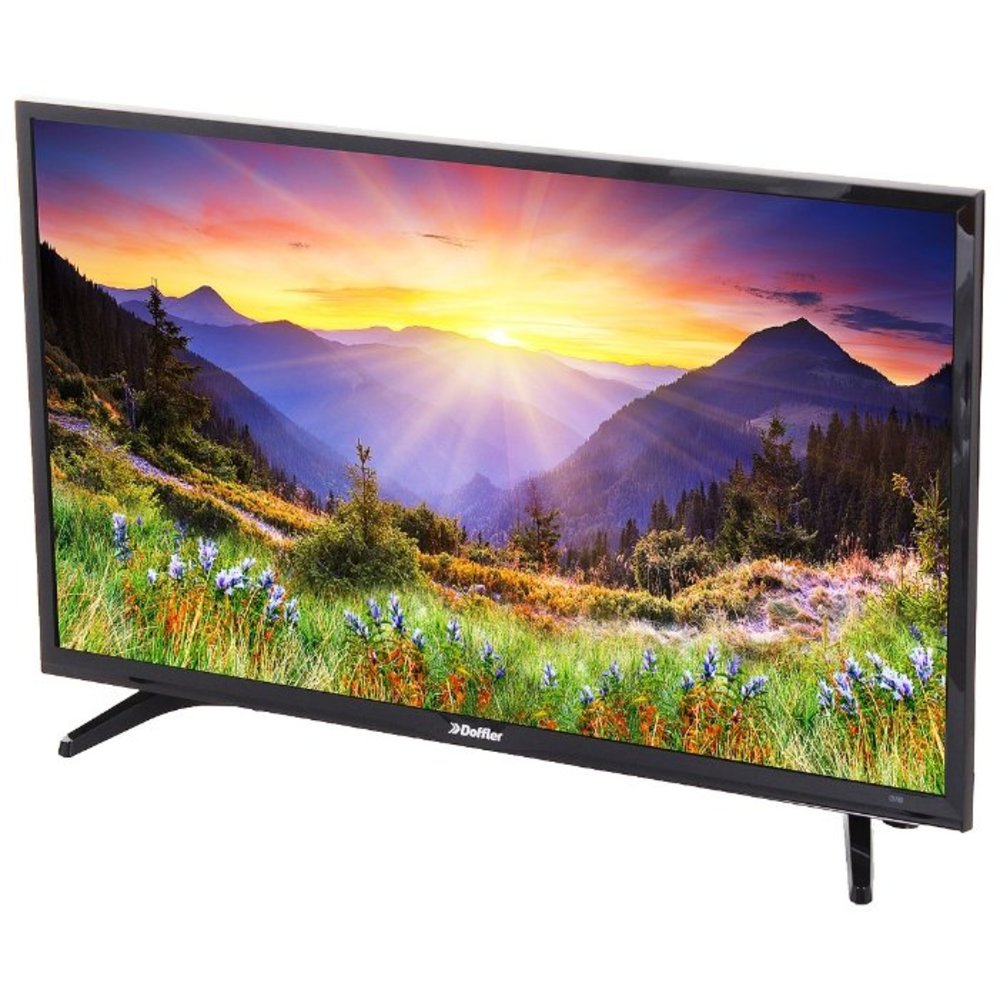 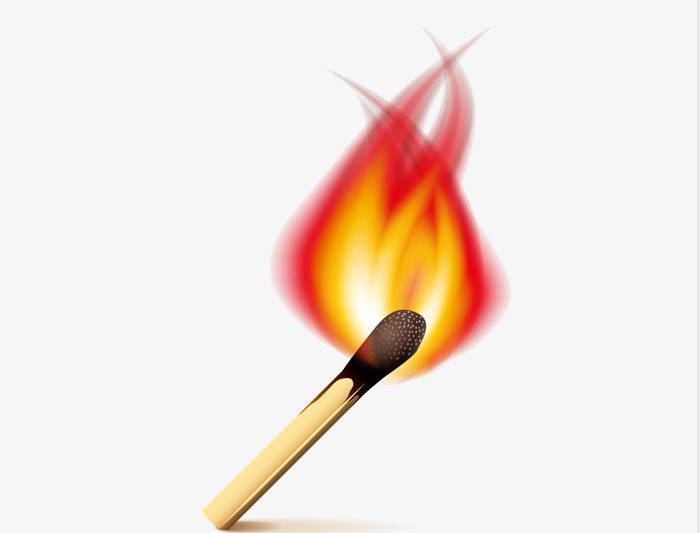 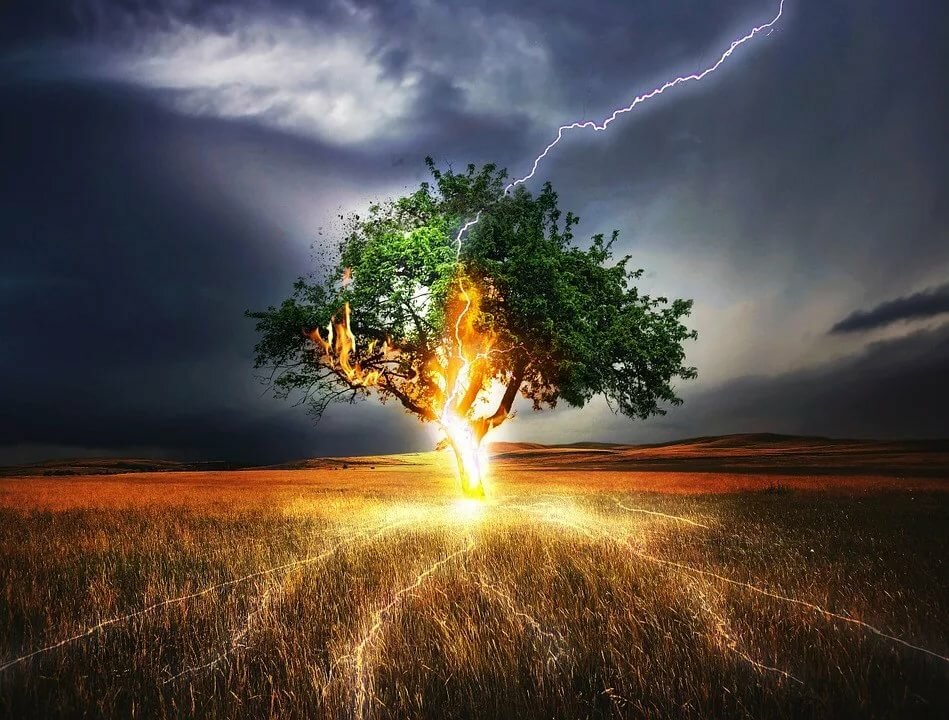 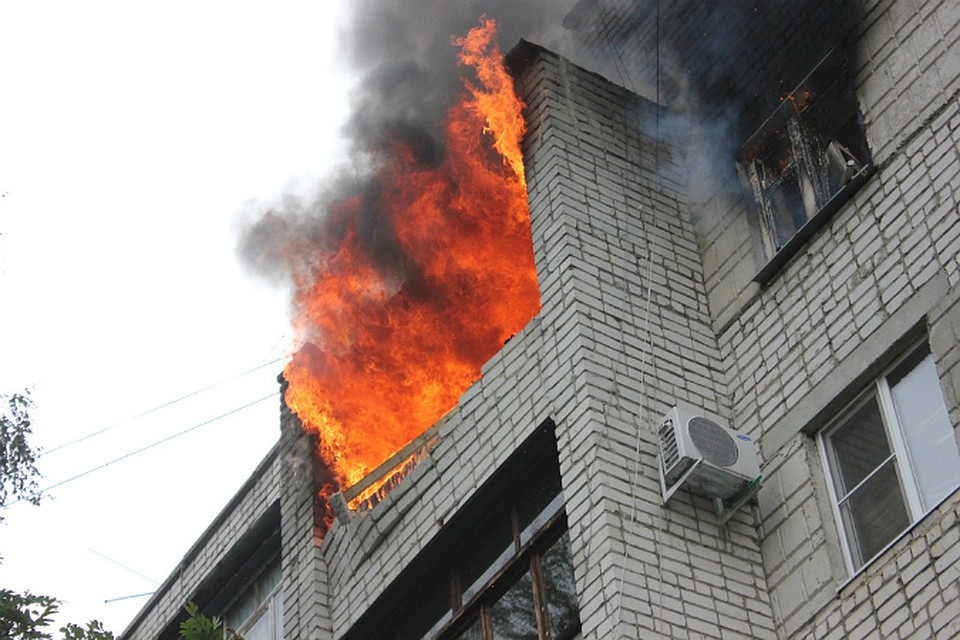 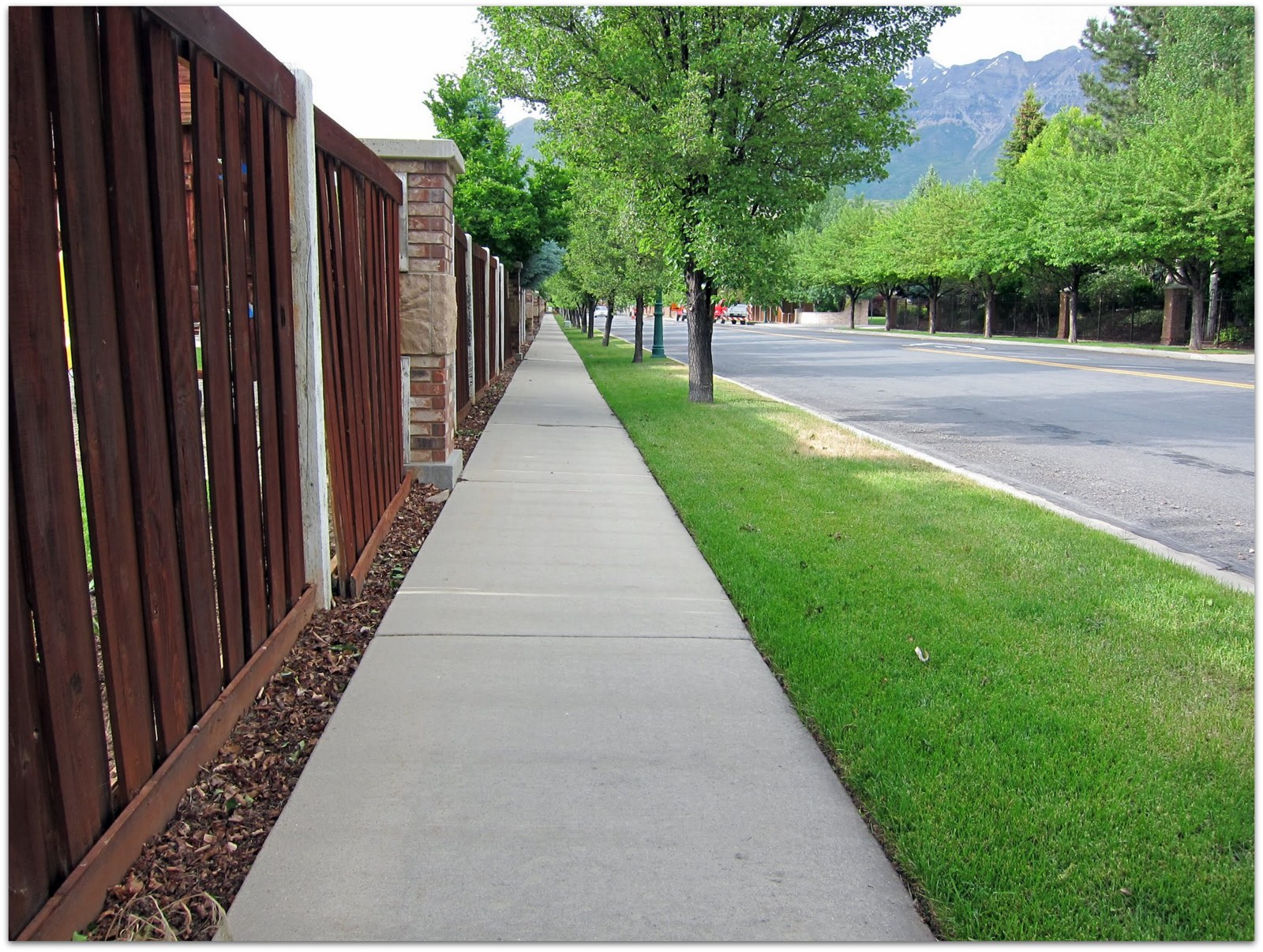 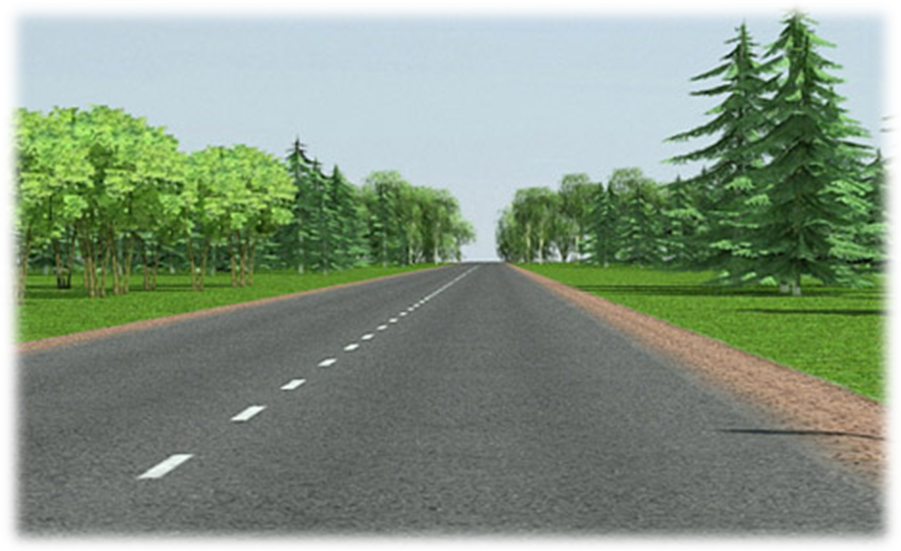 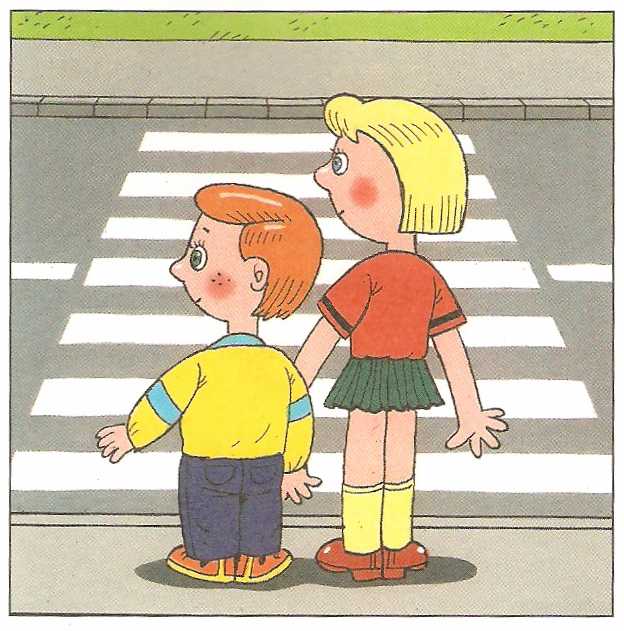 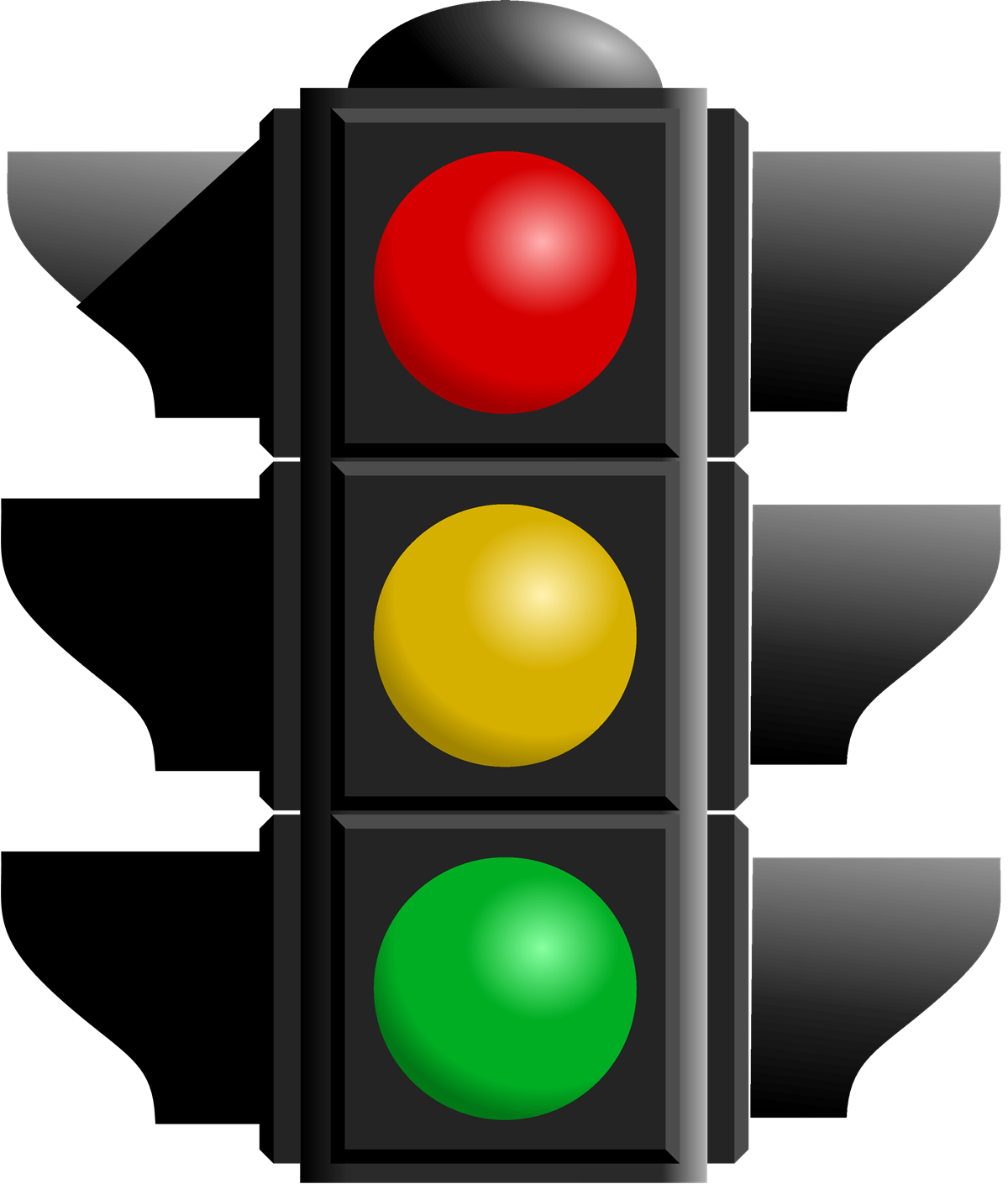 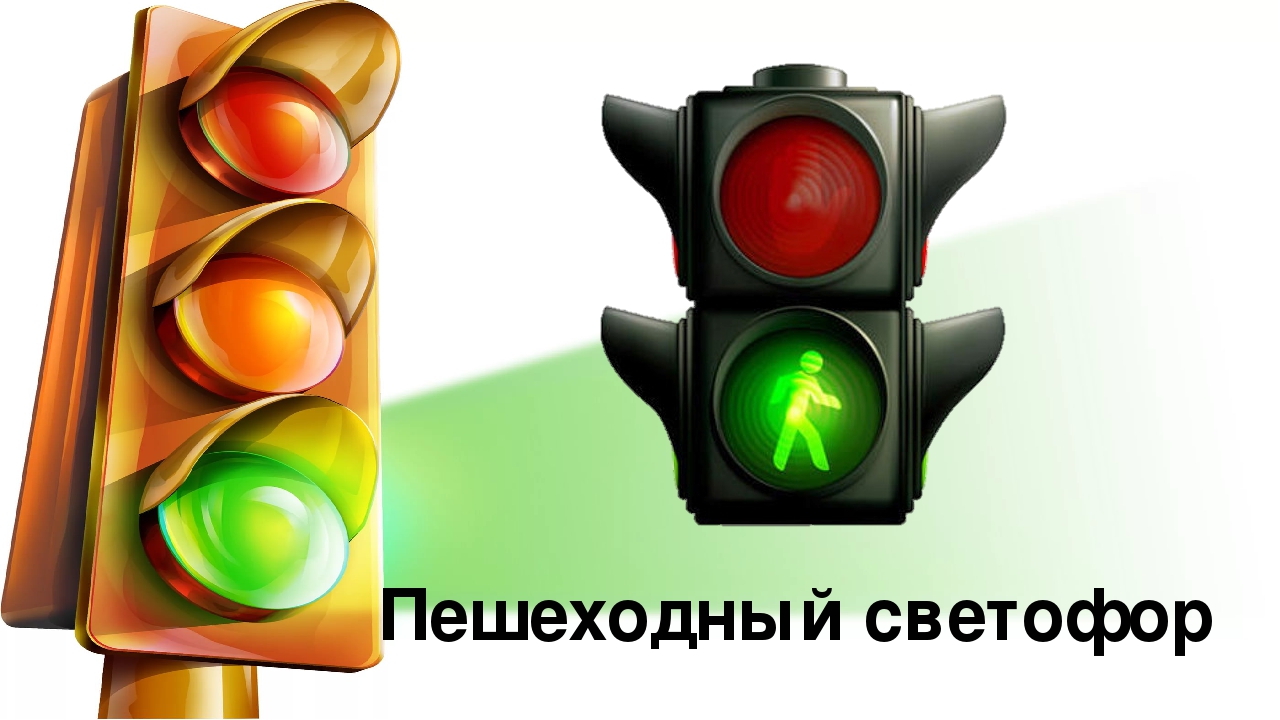 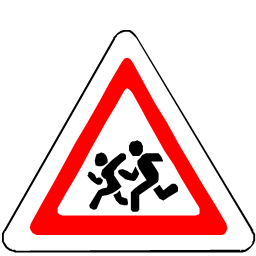 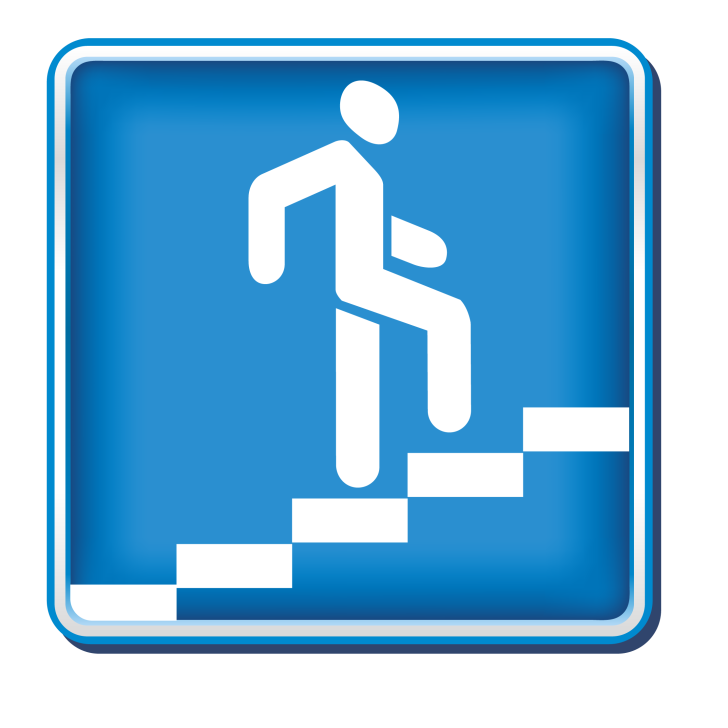 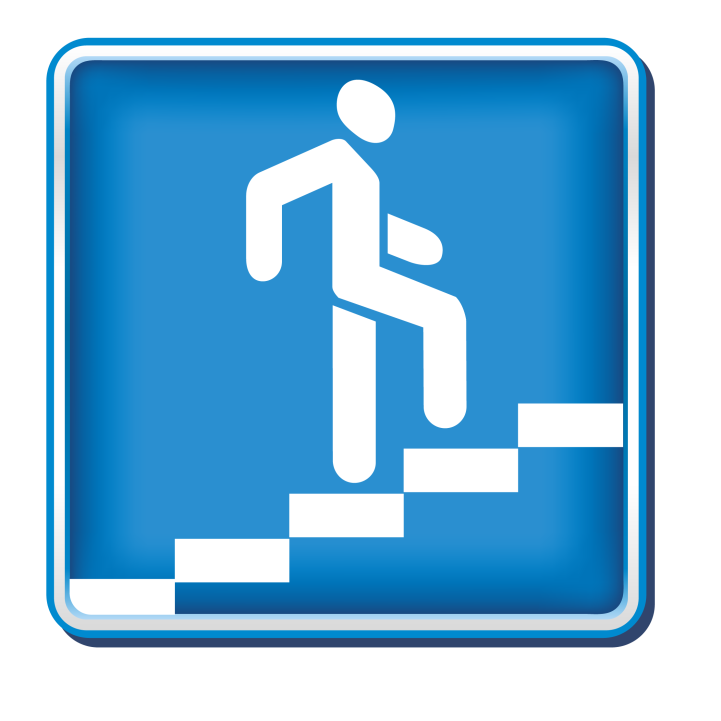 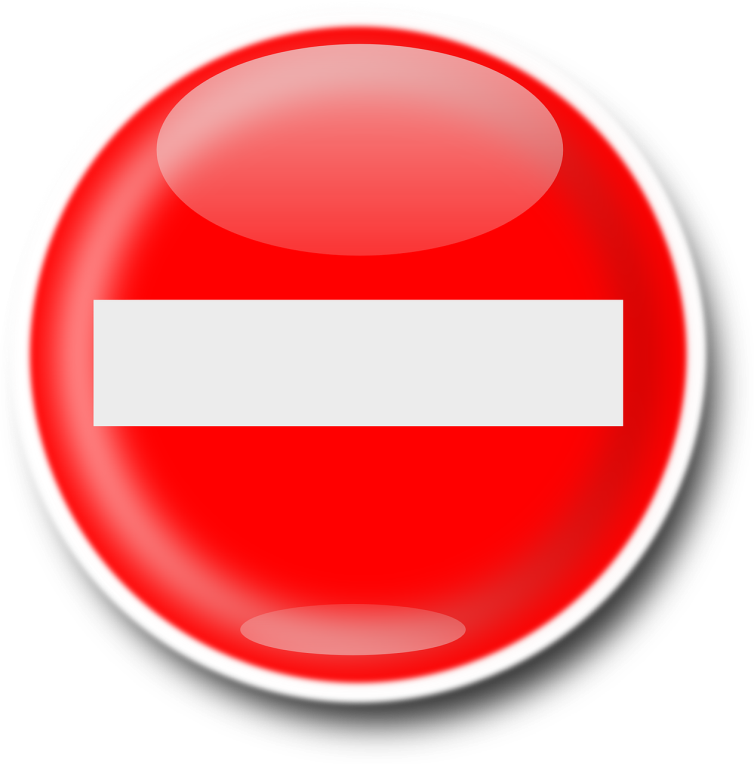 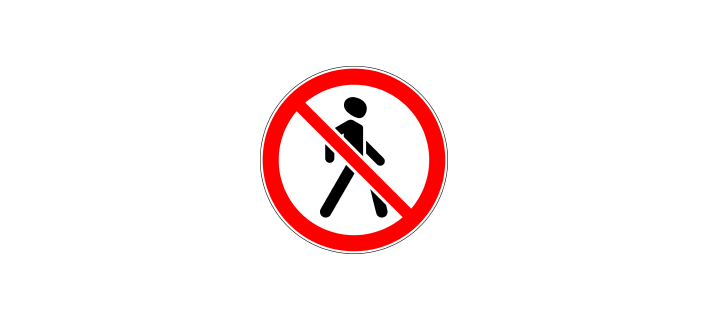 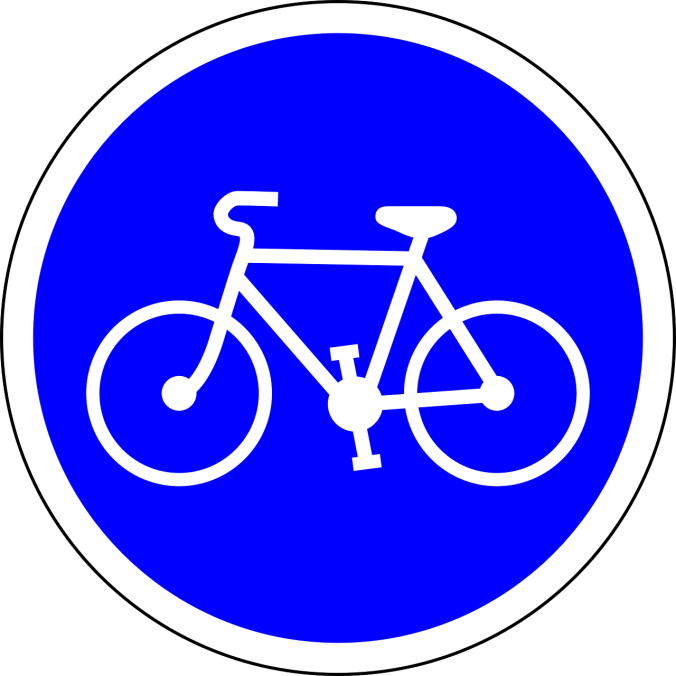 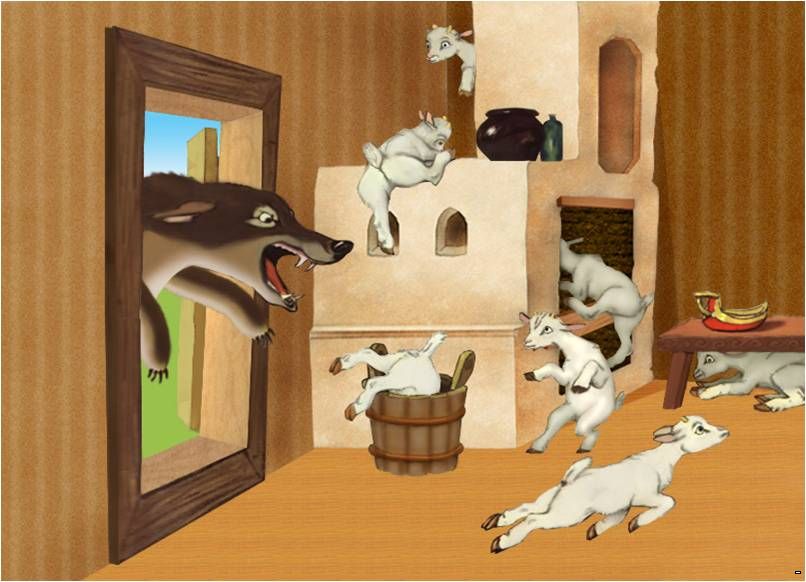 НЕ ОТКРЫВАЙ ЧУЖИМ ДВЕРЬ
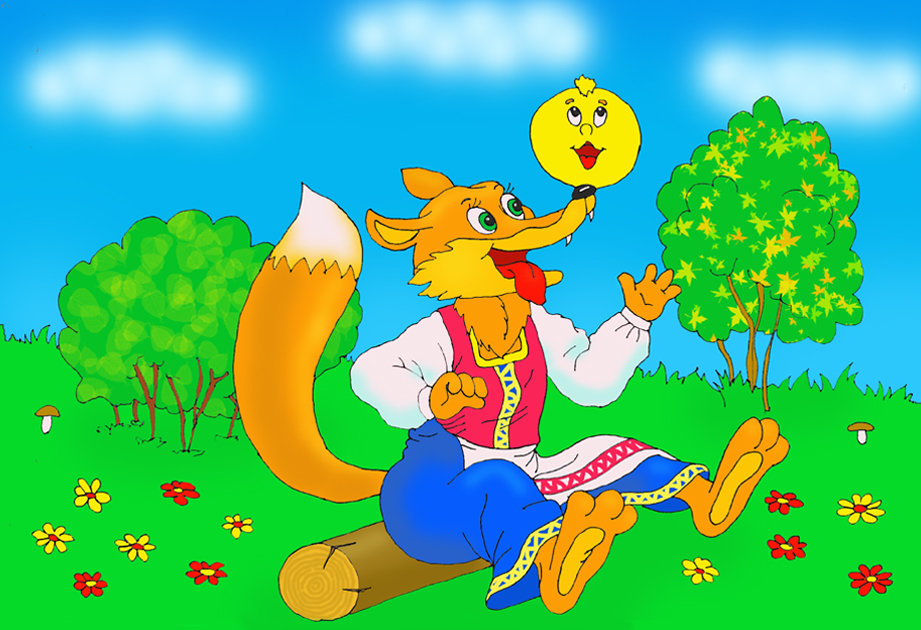 НЕ ДОВЕРЯЙ НЕЗНАКОМЫМ
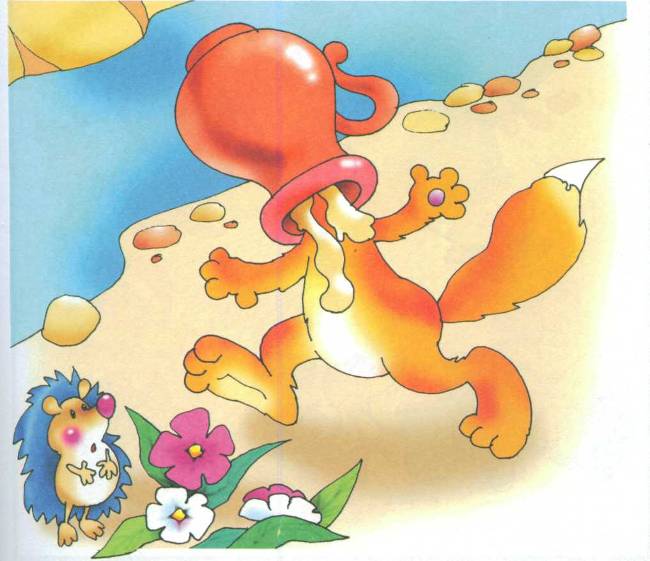 ПРЕЖДЕ ЧЕМ ЧТО-ТО СДЕЛАТЬ, 
ПОДУМАЙ
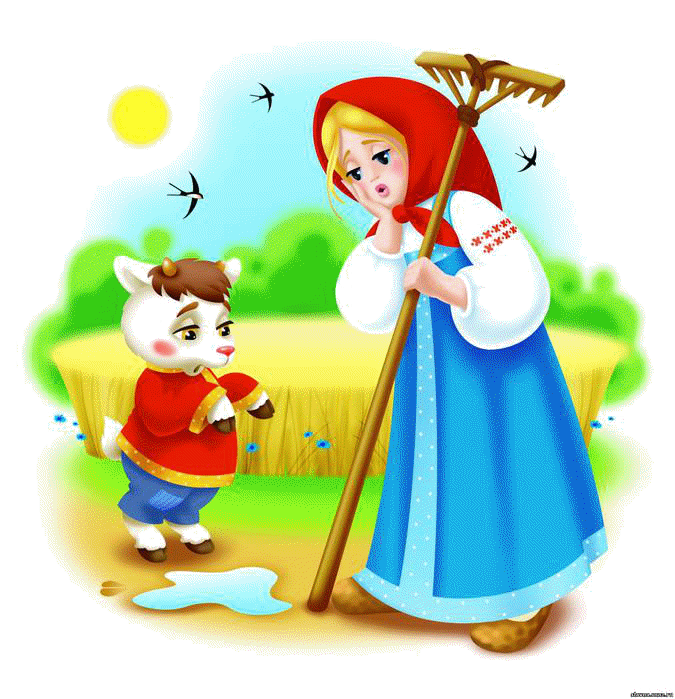 СЛУШАЙСЯ СТАРШИХ
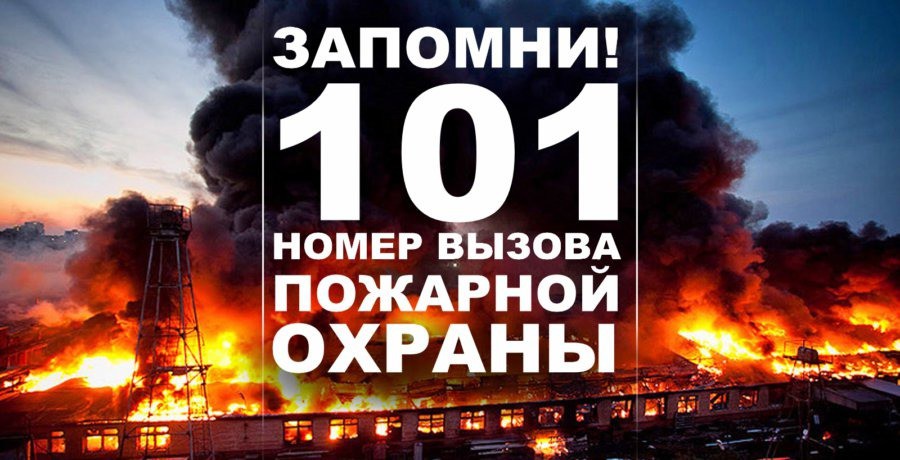 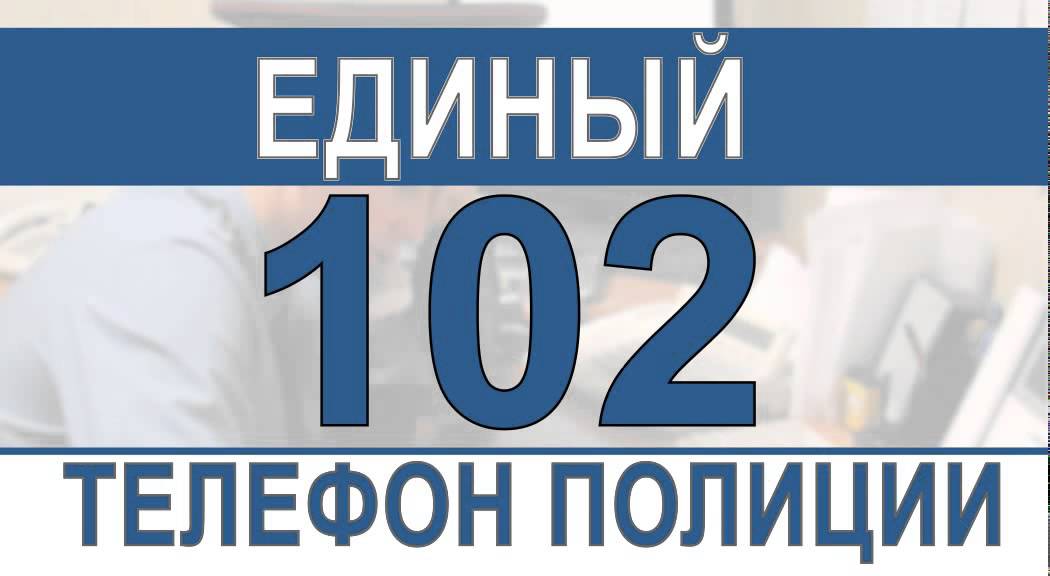 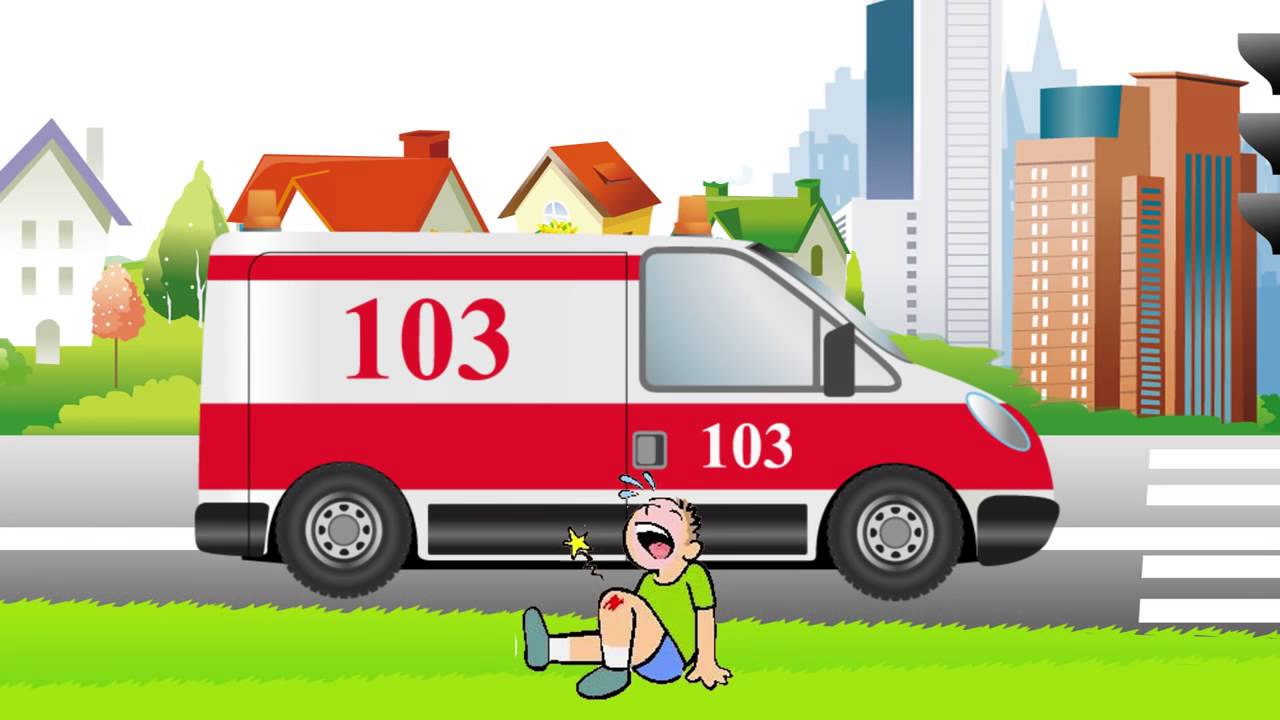 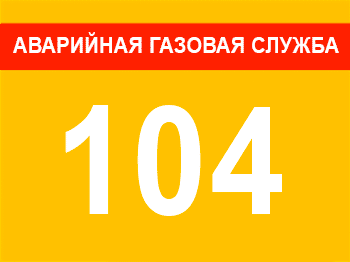 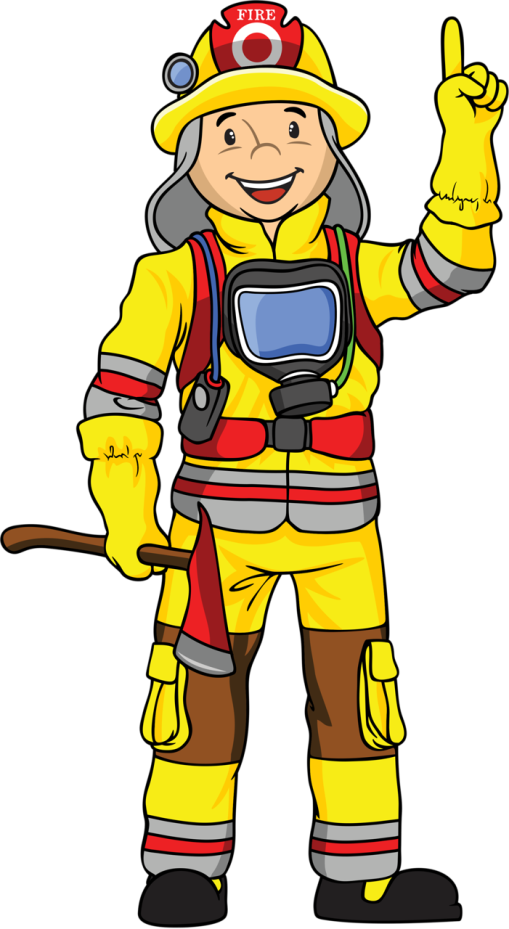 - БЕРЕЖЕННОГО БОГ БЕРЕЖЕТ
- НЕ ВСЯКИЙ ВСТРЕЧНЫЙ  ДРУГ СЕРДЕЧНЫЙ
- НЕ ЗНАЯ БРОДУ, НЕ СУЙСЯ В ВОДУ
- НЕ ВСЯКАЯ НАХОДКА - КЛАД
- ДЕРЖИ ЯЗЫК ЗА ЗУБАМИ
- МИР НЕ БЕЗ ДОБРЫХ ЛЮДЕЙ
- БЕРЕГИСЬ БЕД, ПОКА ИХ НЕТ
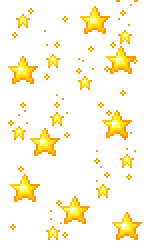 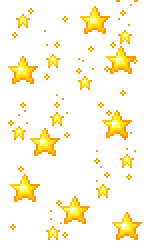 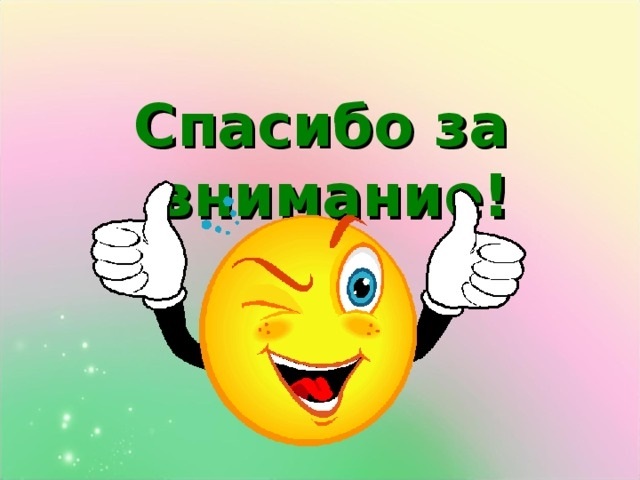 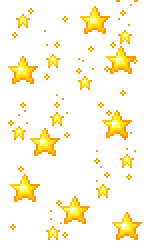 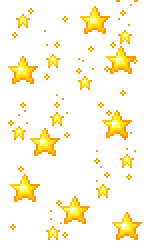